Delta Dental of IllinoisAugust 30, 2022
Delta Dental Value Proposition
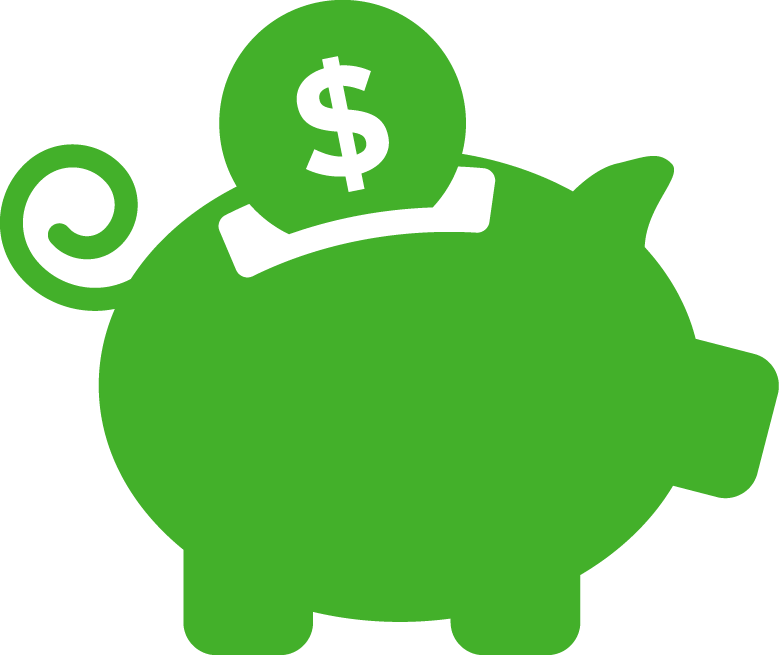 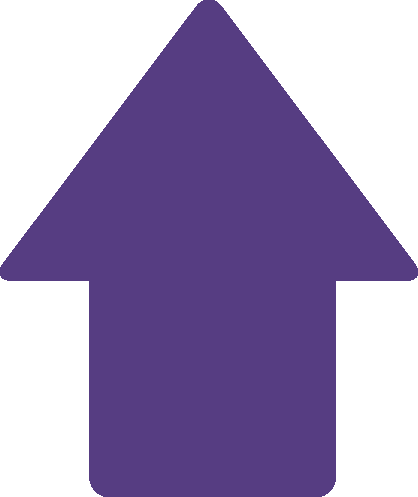 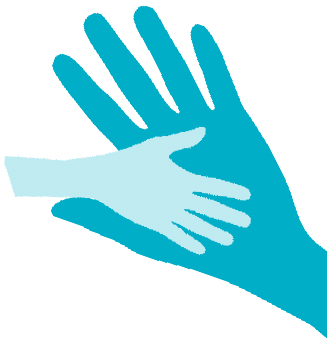 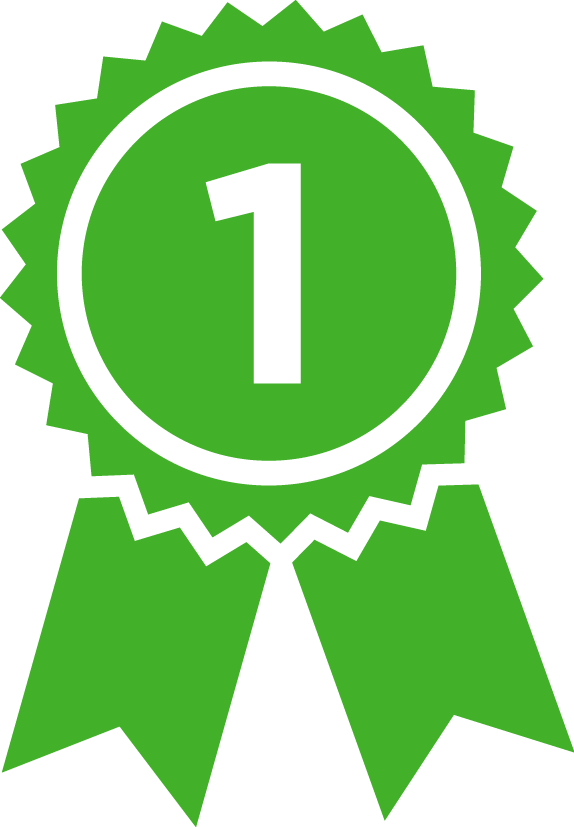 2
Nation’s Largest Dental Network
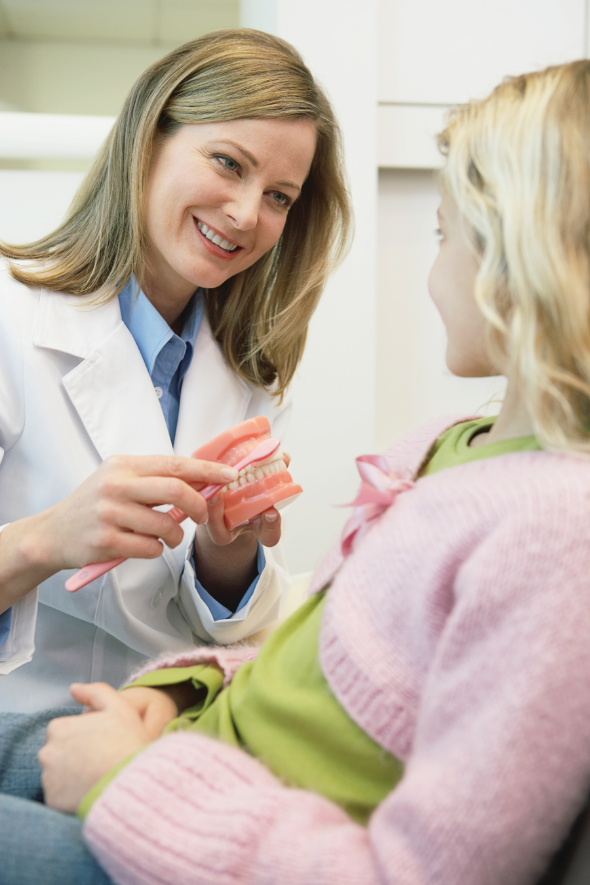 441,013* Dentist Locations Nationwide
 15,215* Dentist Locations in Illinois
Each Dentist Contracted with Delta Dental
No leased or stacked networks
Provides stability
Low network turnover: <1%
	






	*September 2021
3
Network Protections
85% of DDIL Members will Receive Network Protections

No balance billing by dentists
Protection from unbundling of claims
Credentialed  dentists
Protection from PPE Charges/Fees
Network warranties on services
Crowns
Fillings
Root Canals
Denture work

Carriers with smaller network utilization cannot protect as many members as Delta Dental
4
Small Group Products
2-150 Eligible Enrollees
Small Group Dental Solutions
3 plan options designed specifically for small businesses with 2-150 benefit eligible enrollees
Pooled rating to offer year over year stability
Every plan includes the Enhanced Benefit Program, coverage for posterior composites and dental implants as a standard, as well as athletic guards for children
Plans are based solely on participation.  No contribution requirements
No waiting periods or late entrant provision
Wide choice of optional add-ons
Occlusal Guards
Industry leading rollover option (To-Go)
Deductible options
Lowest out of pocket cost with Delta Dental PPO network dentists
Orthodontia options for children and adults (includes groups of 2-150 eligible)
Nationwide vision plans
Multi-line discount (2%) when adding vision to a new/existing dental plan
6
Why Delta Dental
Partnership with Delta Dental
Deliver True Dental Expertise
Dental is Our Focus
Nation’s Largest Block of Dental Business
Provide Members Access to Nation’s Largest Network
Protect More Members
Deliver More Savings to Employers and their Members
Improve Oral Health of Members
Dental Action Report
Review and Benchmark Oral Health of Membership
Recommend Plan Design and Programs
Focus on Wellness
8
Thank you! Questions?